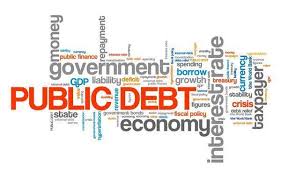 The US Federal Debt
Viamonte
May 8, 2024
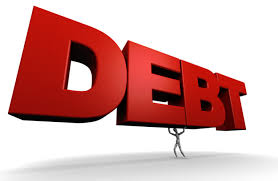 Jon Haveman, Ph.D.
NEED
1
National Economic Education Delegation
Vision
One day, the public discussion of policy issues will be grounded in an accurate perception of the underlying economic principles and data.

Mission
NEED unites the skills and knowledge of a vast network of professional economists to promote understanding of the economics of policy issues in the United States.

NEED Presentations
Are nonpartisan and intended to reflect the consensus of the economics profession.
2
Who Are We?
Honorary Board: 54 members
2 Fed Chairs: Janet Yellen, Ben Bernanke
6 Chairs Council of Economic Advisers
Furman (D), Rosen (R), Bernanke (R), Yellen (D), Tyson (D), Goolsbee (D)
4 Nobel Prize Winners
Akerlof, Smith, Maskin, Bernanke
Delegates: 652+ members
At all levels of academia and some in government service
All have a Ph.D. in economics
Crowdsource slide decks
Give presentations
Global Partners: 49 Ph.D. Economists
Aid in slide deck development
3
Where Are We?
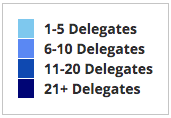 4
Where Have We Presented?  (1,141 Talks)
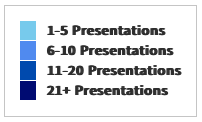 5
Available NEED Topics Include:
US Economy
Healthcare Economics
Climate Change
Economic Inequality
Economic Mobility
Trade and Globalization
Minimum Wages
Immigration Economics
Housing Policy
Federal Budgets
Federal Debt
Black-White Wealth Gap
Autonomous Vehicles
Healthcare Economics
6
Credits and Disclaimer
This slide deck was created by:
Jon Haveman, Executive Director, NEED
Geoffrey Woglom, Amherst College, Emeritus
This slide deck was reviewed by:
Olivier Blanchard, Brookings Institution
Disclaimer
NEED presentations are designed to be nonpartisan.
It is, however, inevitable that presenters will be asked for and offer their own views.
Such views are those of the presenters and not necessarily those of the National Economic Education Delegation (NEED).
7
Outline
First: A Budget Review
The Debt
Important Points About the Debt
How to Think About the Debt
Summary
8
First: A Budget Review
9
What Does the US Govt. Budget Look Like?
2023 Budget Summary (in trillions)
Budget Deficit: $1.7 Trillion
10
https://www.cbo.gov/publication/59727
[Speaker Notes: https://www.cbo.gov/publication/53627
https://www.cbo.gov/publication/53624]
But There is More to The Budget!
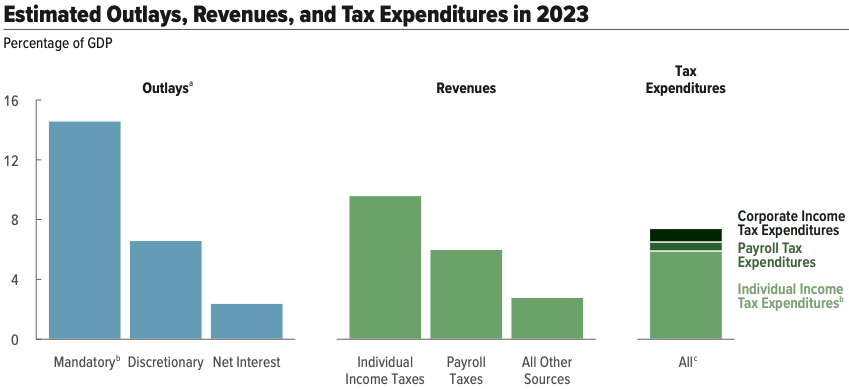 11
Source: https://www.cbo.gov/system/files/2023-02/58848-Outlook.pdf
What Are Tax Expenditures?
Total: About $1.2 TRILLION in 2019
12
Source: https://www.pgpf.org/Chart-Archive/0199_distribution_tax_expenditures
And Now: The Debt
13
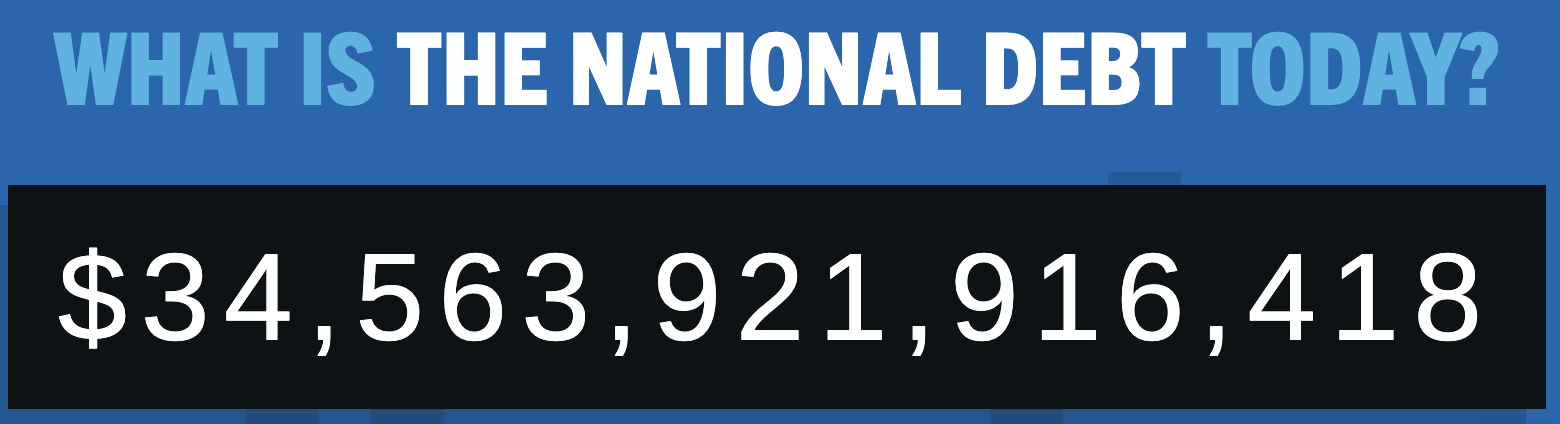 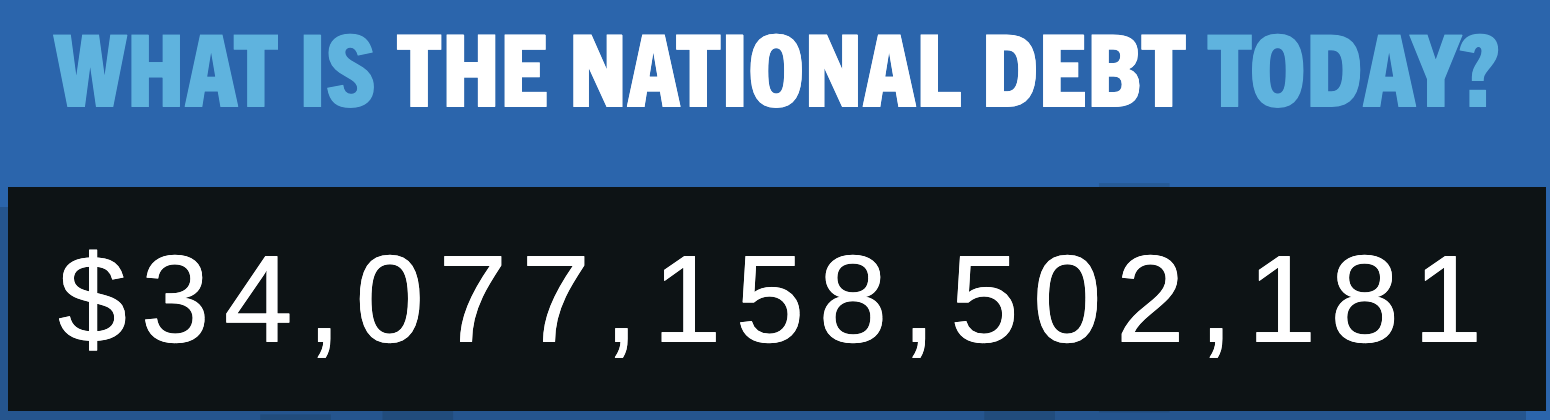 14
Of Debt, Deficits, and Surpluses
FLOW
Deficit: The excess of outlays over revenues in a year.
Surplus: The excess of revenues over outlays in a year.

STOCK
Debt: The accumulation of debt over time.
The sum of all past deficits and surpluses.
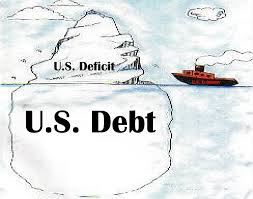 15
Debt vs. Deficit
Debt = The Sum of All Past Deficits Less Surpluses
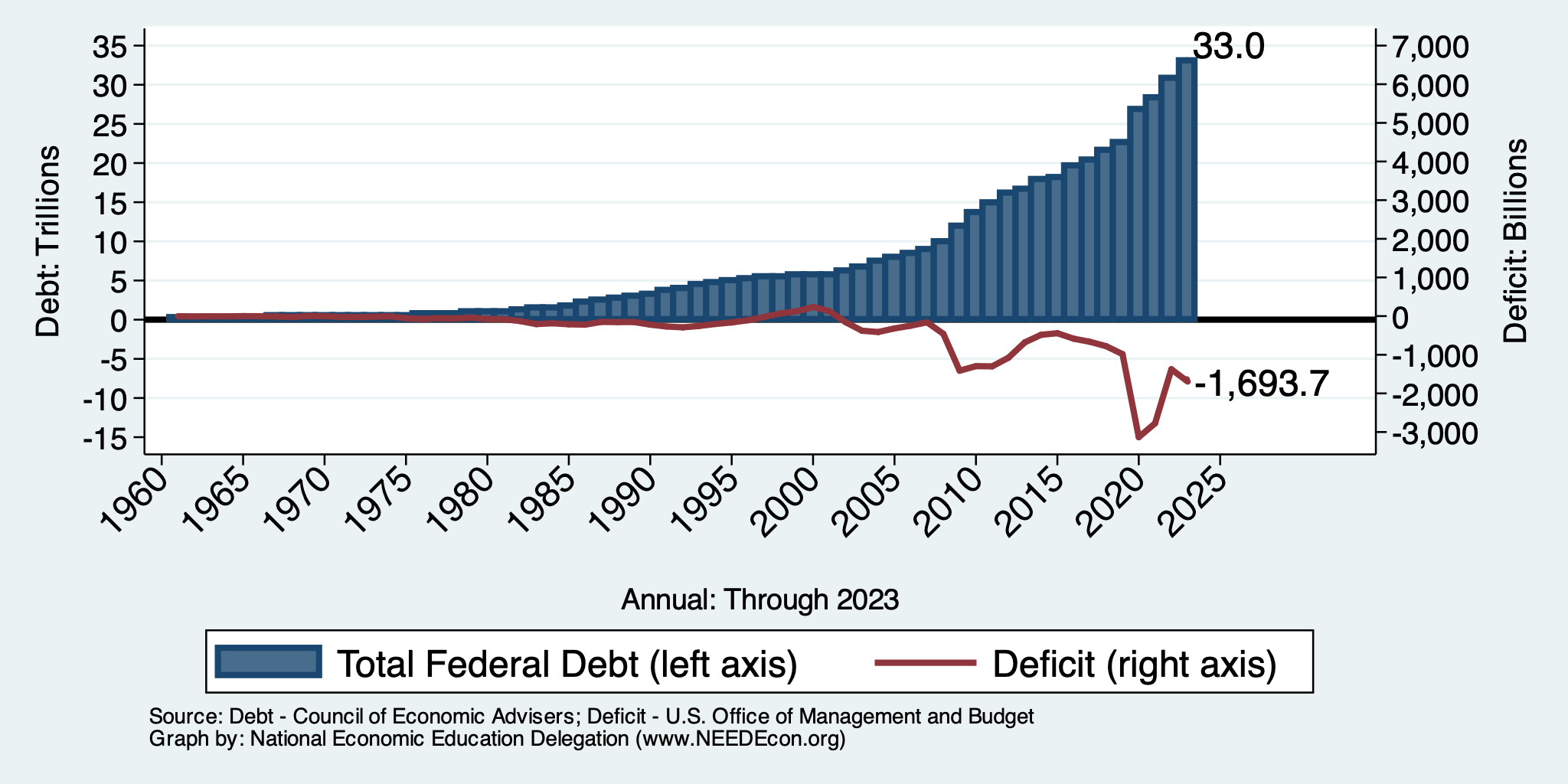 16
[Speaker Notes: Debt2deficit.png]
Major Takeaways: Talking Points
The debt is not currently a significant problem.
The current trajectory of federal debt is unsustainable.
We must enact plans to reduce the future (primary) deficits.
These are driven by Medicare and Social Security spending.
The longer we postpone action, the greater the probability of a “fiscal crisis.”
17
How Does the US Government Borrow?
It issues debt.
Treasury marketable securities:
Treasury bills, notes, and bonds
TIPS: Treasury inflation-protected securities
Savings bonds
Who buys the debt?
Other federal agencies
Individuals and businesses
State and local governments
Foreign government and individuals
Federal Reserve
18
Trends in US Debt Holdings Over Time
2023, Q4:  Other Domestic:  	50.7%
	      Federal Reserve:  	19.4%
	      Foreign:	  	29.9%
19
Who Holds Debt to Foreigners, 1/24
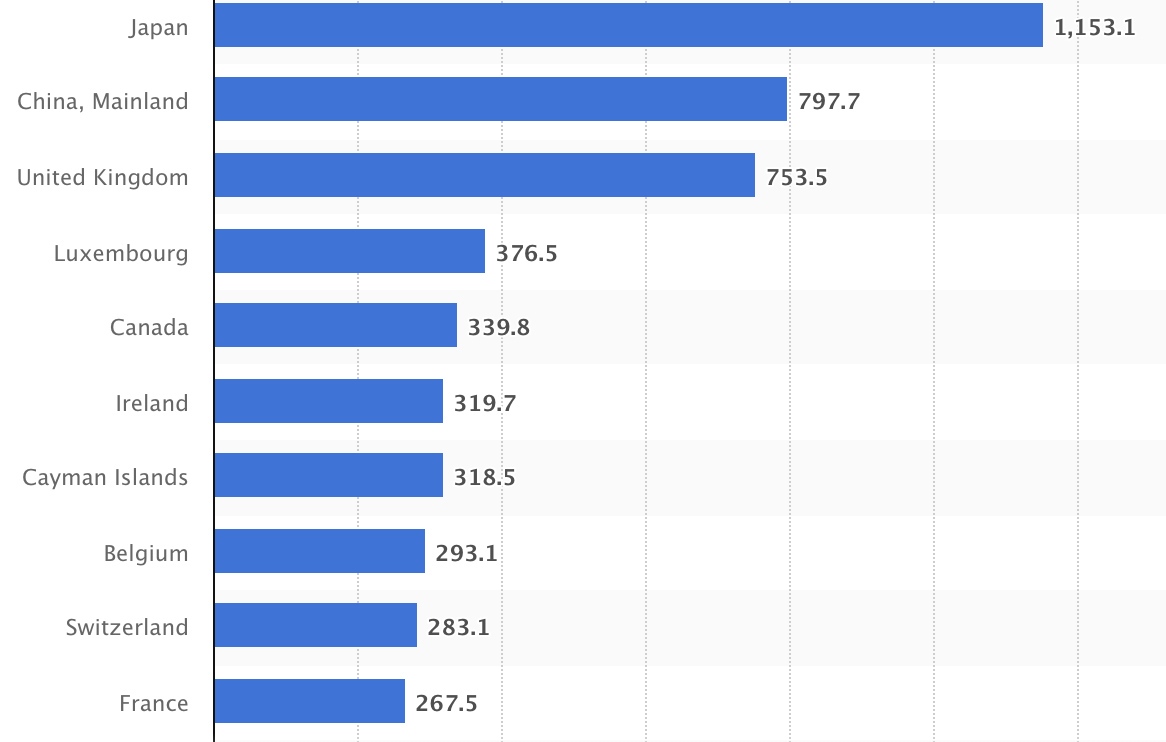 Foreign ownership is relatively recent 
– in 1990 foreign ownership was less than 20%
– peaked at 40+%
– now is 29.9%
Billions of U.S. Dollars
20
Source: https://www.statista.com/statistics/246420/major-foreign-holders-of-us-treasury-debt/
Why Do Foreign Investors Buy US Treasuries?
Market for Treasuries is the deepest, most liquid capital market in the world.
The US economy has a history of political and economic stability.
The dollar is the largest international reserve currency.
Most trade transactions (e.g., oil) are quoted in dollars.
88% of international transactions involve the dollar.
With some exceptions, foreign governments borrow in dollars.
21
Important Points:
Not all debt is created equal.
What is the right measure of the debt?
22
Not All Debt Is Created Equal
Some debt can reduce the availability of investment funds to other borrowers.
Often referred to as “crowding out” private investment.
IntRAgovernmental debt is (important) bookkeeping.
This debt DOES NOT crowd out private investment.
Debt held by the public.
This debt MIGHT crowd out private investment.
Most analyses of debt focus on federal debt held by the public.
23
U.S. Publicly Held Debt, December 31, 2022
24
Source: PGPF.org
Two Measures of the Debt
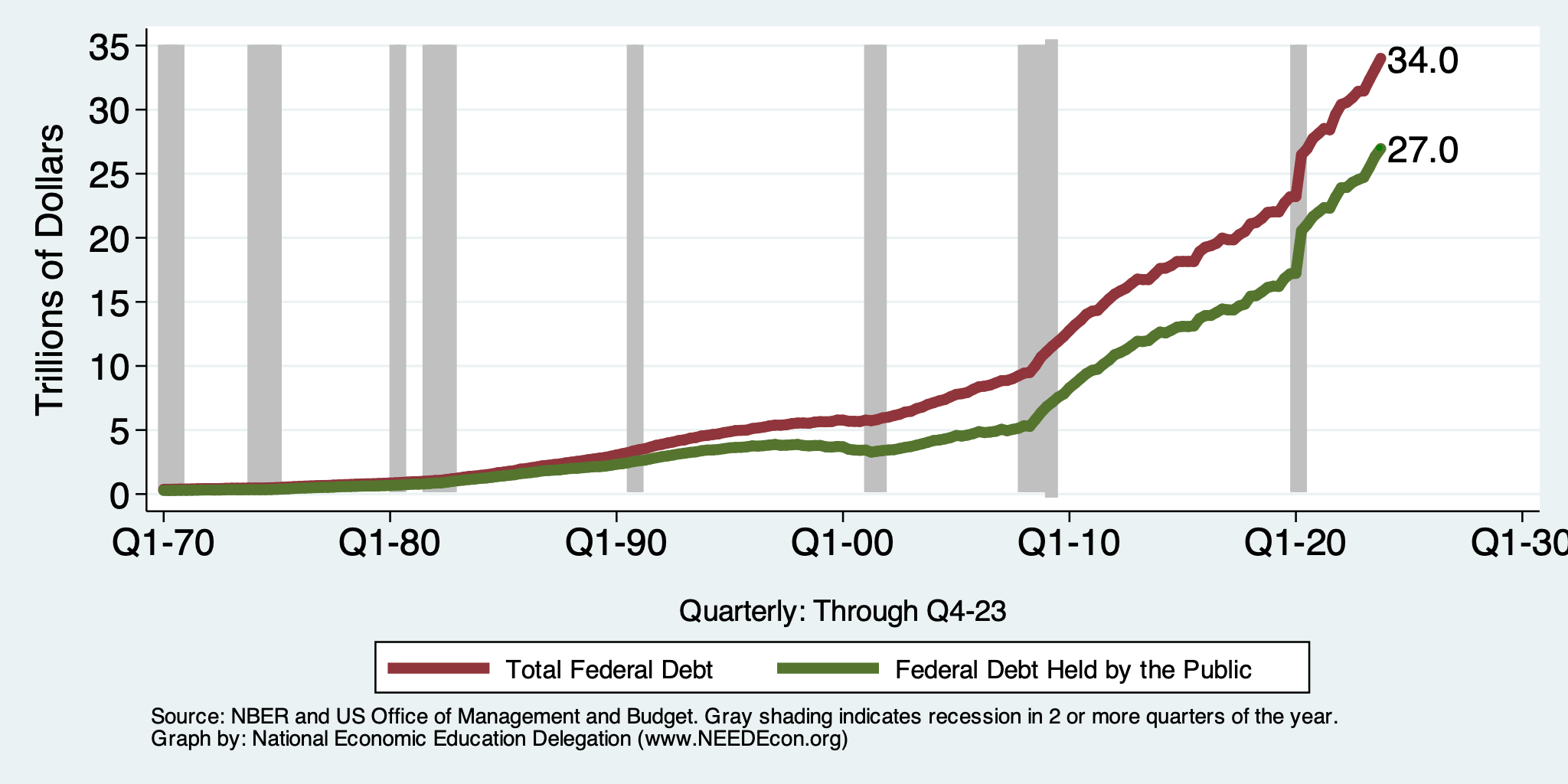 25
The All-Important Relative Debt
CBO analyzes the debt relative to GDP because:
To the extent that debt and deficits have burdens, these burdens depend on the size of the debt relative to the size of the economy.
26
Two Measures of RELATIVE Debt
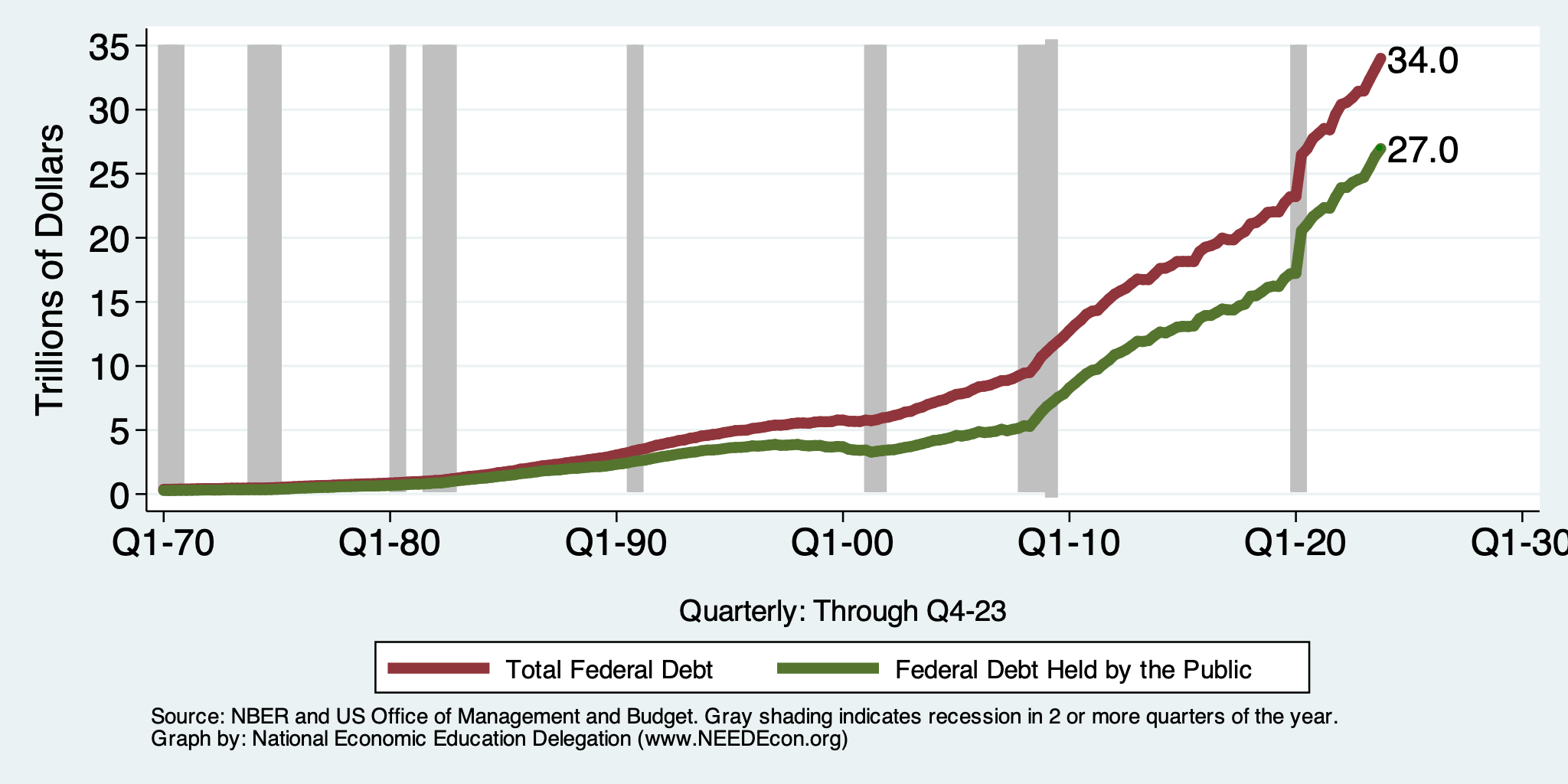 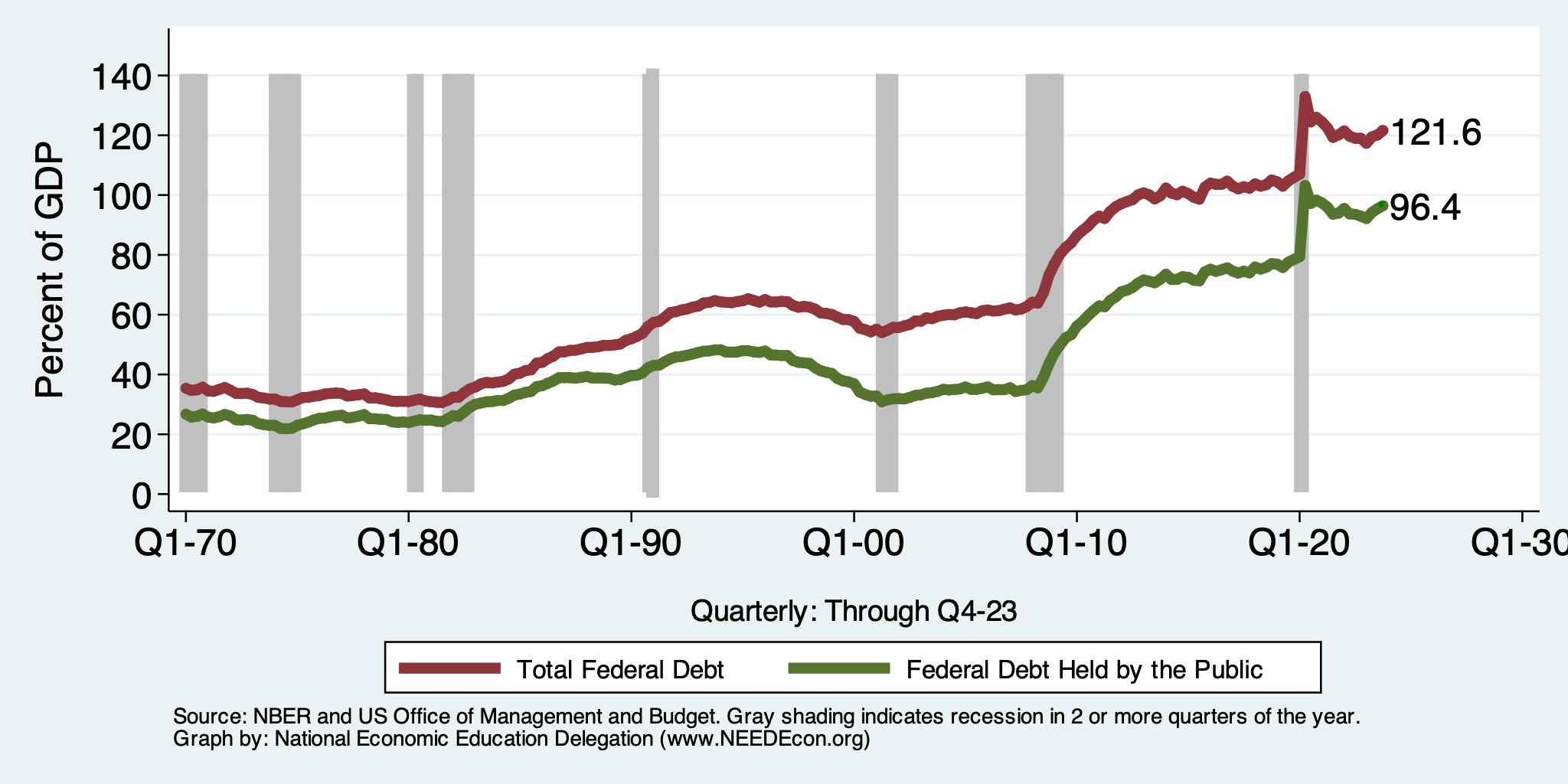 27
Key Points About US Relative Debt
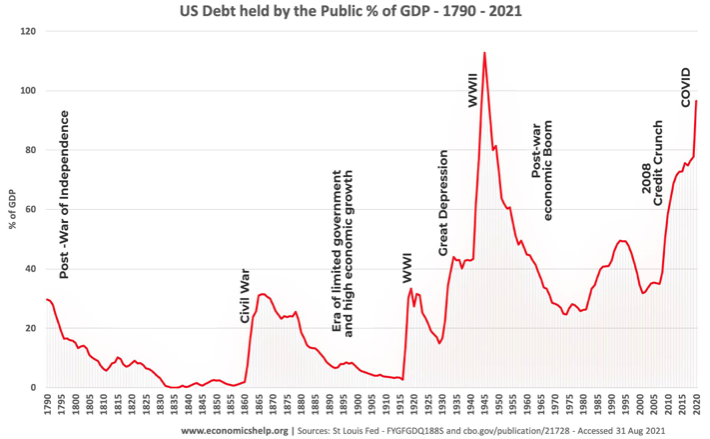 1983
Relative debt peaked during World War II, followed by a long decline.
Prior to 1983, relative debt rose purposefully (wars and recessions) and then fell.
Relative debt has been and is expected to rise for the next 30 years w/o a strategic purpose.
28
Debt Dynamics
Surprising (?) Facts 
From 1945 to 1979, relative debt fell from 100% of GDP to 25% of GDP.
During this period, the federal budget was in surplus only 8/35 years!

Relative debt is a fraction: Debt/GDP; fractions fall if:
The numerator falls (budget surplus)
The denominator rises (nominal GDP growth)
The denominator grows faster than the numerator
GDP growth is greater than the interest rate on borrowing.
CAN still run deficits and reduce the relative debt.
29
An Almost Free Lunch
If the interest rate is less than the growth rate of GDP, then the contribution from the primary budget can be positive, hence…

Debt to GDP can be stabilized with a (small) primary deficit.
30
The Arithmetic of Changes in Relative Debt
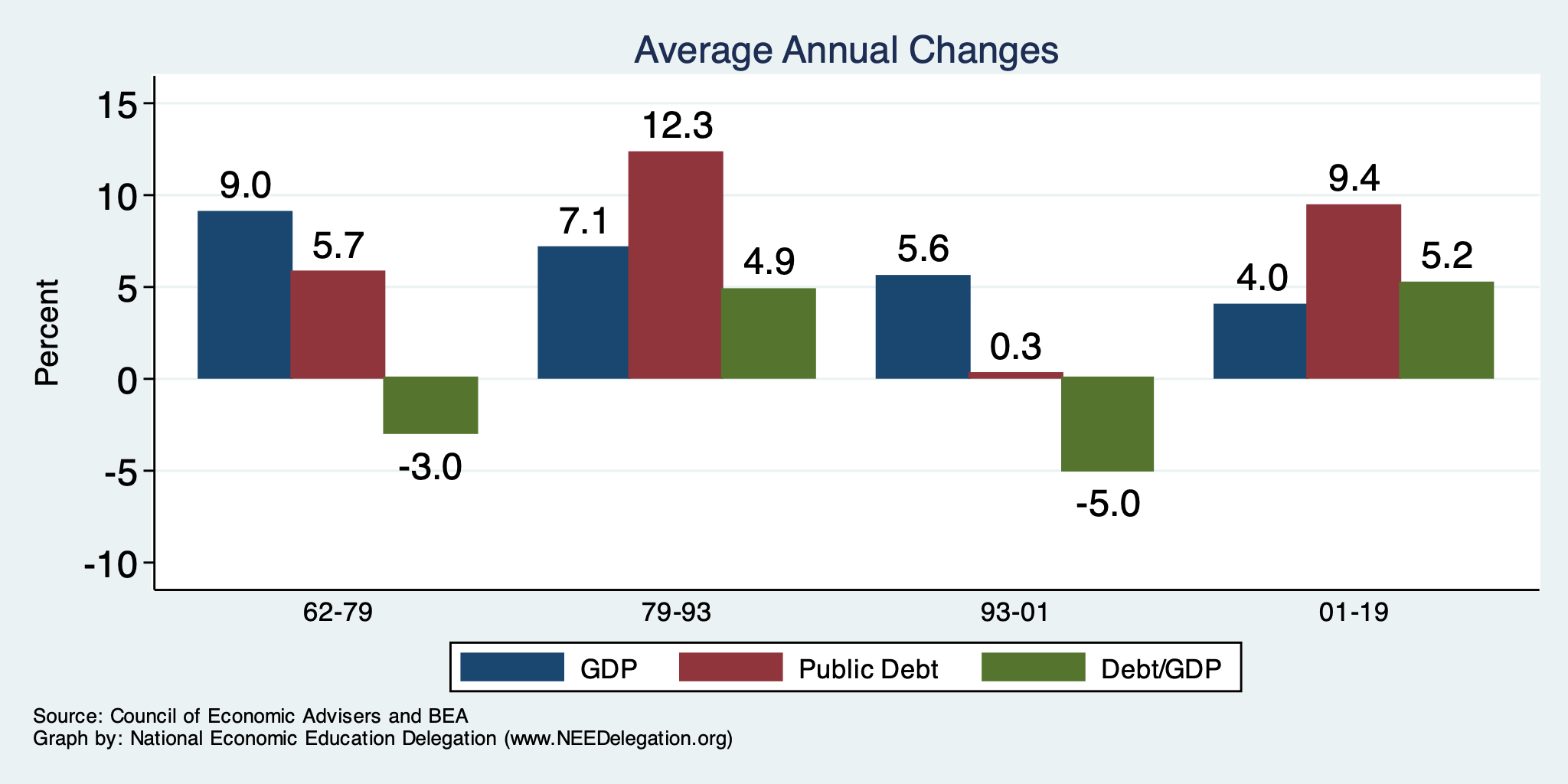 31
Is Stabilizing Relative Debt Good Enough?
This means that the absolute level of the debt would continue to increase.

Yes, it is probably good enough.
It is a reflection of the economy’s ability to support the debt.
Stability will avoid bond market scares.

More on this later.
32
But Let’s Think About Today
Coronavirus
Pandemic
WWII
Great
Recession
Great
Depression
WWI
33
Why Has the Federal Debt Risen So Much?
Expenditures UP:
Social Security
Health-care costs
Economic stimulus
In particular, during the Great Recession & COVID.
Military engagements overseas
Revenues DOWN:
Declining income tax revenues
Stagnant wages
Tax cuts
Social security 
Declining revenues
34
Tax Cuts Have Driven The Debt Increases
Trump Tax Cuts: 6% of GDP
Bush Tax Cuts: 32% of GDP
Great Recession & COVID: 26% of GDP
The rest: 34% of GDP

Up from 31% in 2001
35
Thinking About Today….
Do we have:
A spending problem?
A revenue problem?
Both?
36
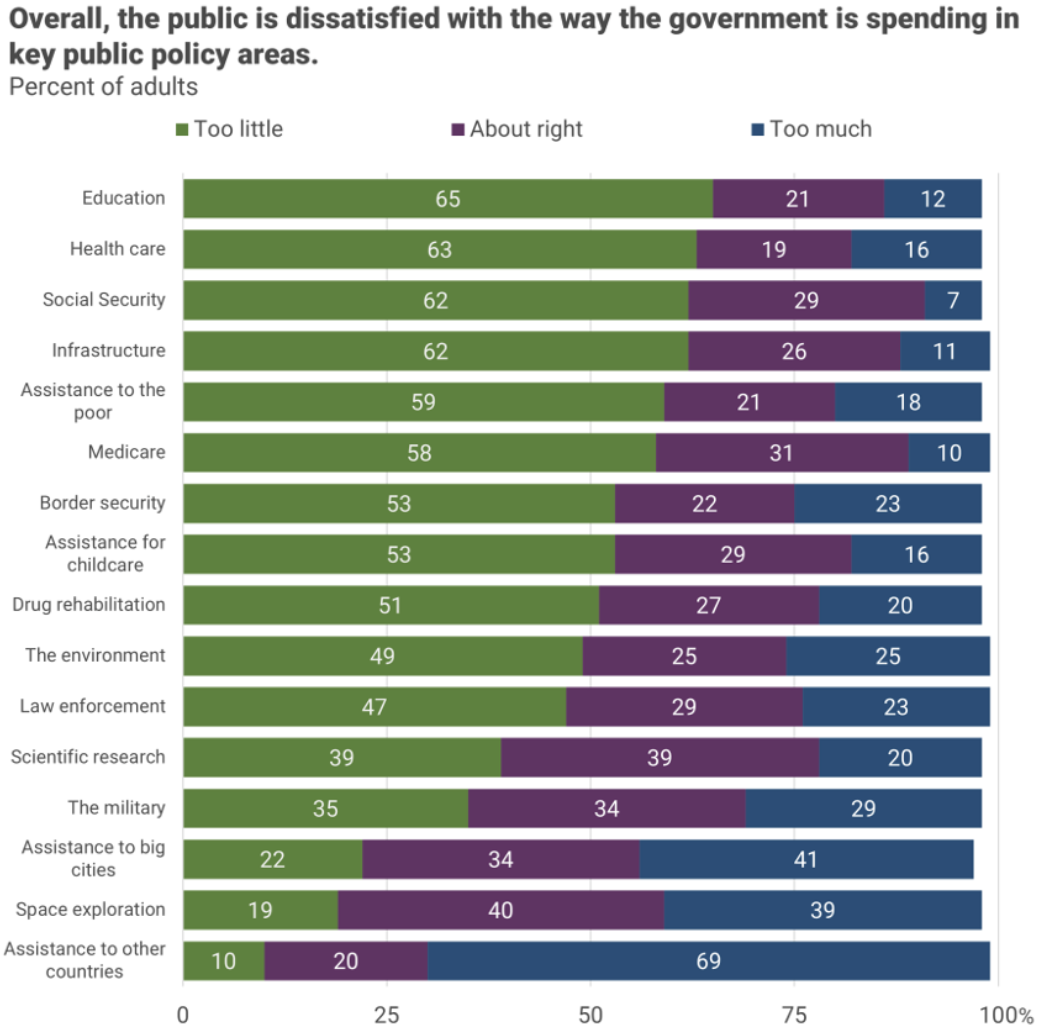 There is very little
enthusiasm for
cutting anything.
37
Source, NYTimes, Paul Krugman, “Why We Should, but Won’t, Reduce the Budget Deficit”
Thinking About Today….
Do we have:
A spending problem?
A revenue problem?
Both?


Not much support for it being a spending problem.
38
How To Address the Debt?
The question isn’t taxes vs spending cuts.
The question is:

Who should bear the burden of solving the problem?

Spending cuts will mean primarily lower-income households.
Tax increases will mean primarily high-income households.
Soc Sec benefit cuts (age limit, actual payments, etc.) will mean primarily lower-income households.
39
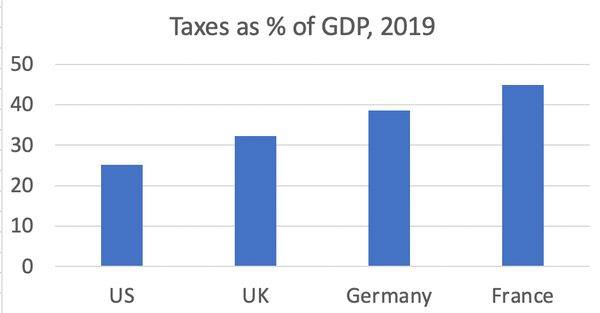 40
Source, NYTimes, Paul Krugman, “Why We Should, but Won’t, Reduce the Budget Deficit”
What? It’s not 40%? No, it’s 24.1%.
The 400 highest income households:

Paid an average tax rate of 8%.
41
https://nymag.com/intelligencer/article/fact-check-richest-1-dont-pay-40-of-the-taxes.html
Can’t Stop…Thinking About Tomorrow
42
Now Let’s Think About Today and the Future
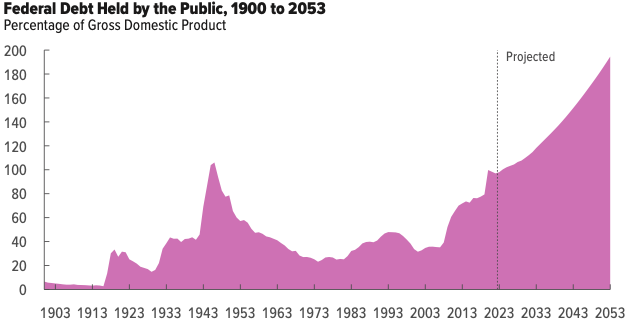 Coronavirus
Pandemic
WWII
Great
Recession
Great
Depression
WWI
43
What Are the Primary Drivers Going Forward?
Social Security
And Medicare
44
Source: CBO 2023 Long Term Budget Outlook
Interest Will Grow as a Share of the Deficit
Primary
Interest
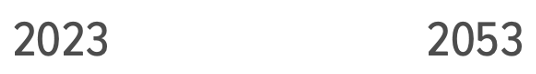 45
Source: CBO 2023 Long Term Budget Outlook
How to Think About the Debt
46
Perspectives on Increased Debt
Does debt impose a burden on future generations?
Does it inevitably have to be paid off? No.
Government borrowing crowds out private capital and investments.
Weakened by the ability to borrow from other countries.
In time, debt service might crowd out other government spending.
Diminishing policy priorities in the budget.
Is it reasonable to borrow at low interest rates for investment?
For example, for infrastructure.
47
Not All Borrowing Is Bad!
Two good reasons to borrow:
During a temporary crisis 
Recession
War
Pandemic
Productive public investment
Infrastructure
Education

These deficits did not and do not permanently increase relative debt.
Great Depression, WWII, Great Recession, COVID
Public investment expands GDP and tax revenue
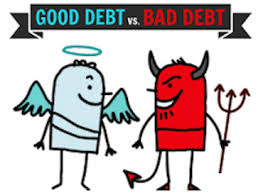 48
Is The Debt a Problem Today?
Federal government borrows each month with little difficulty.

Very little evidence of ”crowding out.”

Interest rates are elevated – this is becoming a concern.

So, no, other than the debt ceiling, it’s not a problem today.
49
So, Why Worry About it?
If debt becomes too high: 

Investors might start questioning the creditworthiness of the US government.
Problem: Nobody knows how high is too high.

It becomes more difficult to borrow in times of crisis.
War, severe recession
“Fiscal space”
Impossible to measure how much we have.
Clearly, we have less now than in 2007.

Could start to crowd out investment by consumers and businesses.
Not currently a problem.  No idea if/when it might become one.

Could be inflationary.
50
Growth in Relative Debt
Can be scary to….
International investors
Bond markets
51
What Is a Fiscal Crisis?
Increased perception of risk in government debt.
Potential manifestations:
Sudden significant increase in interest rates
Plunging exchange rates
Why?
Increased expectation of default
Potential results:
Dramatic budget reforms may be quickly necessary to stave off actual default.
Recession from declines in:
investment (interest rates) 
consumption (interest rates)
Government spending
Higher interest bill on existing debt
52
Summary
53
Bottom-Line Takeaways
Relative debt must be stabilized, so it is imperative to reduce primary deficits.
Given the fiscal challenges of an aging population and climate change, it is better to do this sooner rather than later.
But high debt levels should not deter:
Productive infrastructure investment.
Fiscal responses to crises:  
“When the house is on fire, you don’t worry about being in a drought; you just put it out.”
54
Major Takeaways: Talking Points
The debt is not currently a significant problem.
The current trajectory for the federal debt is unsustainable.
The primary drivers are an aging population and interest.
We must enact plans to reduce the future (primary) deficits.
These are driven by Medicare and Social Security spending.
The longer we postpone action, the greater the probability of a “fiscal crisis.”
55
Bottom Bottom Line
Question is not WHETHER the US will have to act…
							but WHEN.

Some combination of the following WILL be necessary:
Raising taxes
Cutting spending
Reining in health-care costs

The longer we wait, the harder it will be!
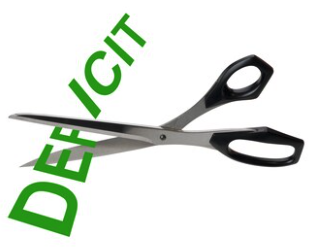 56
Thank you!
Any Questions?


www.NEEDEcon.org
Jon Haveman, Ph.D.
Jon@NEEDEcon.org

Contact NEED: info@NEEDEcon.org

Submit a testimonial:  www.NEEDEcon.org/testimonials.php

Become a Friend of NEED:  www.NEEDEcon.org/friend.php
57